ПортфоліоАндрієвської Владислави Олександрівни
Вчителя англійської мови,педагога-організатора
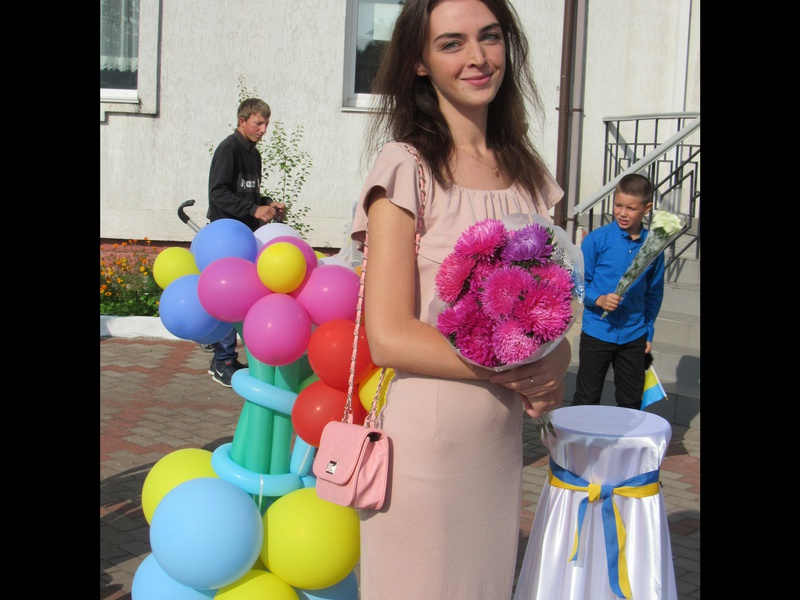 Загальні відомості про вчителя
Let me introduce myself
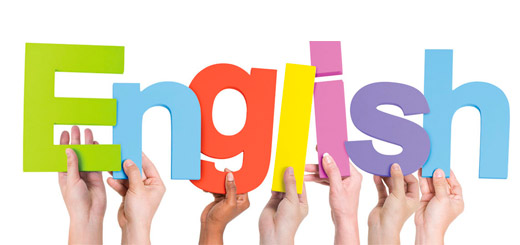 Освіта-вища,спеціаліст.посада-вчитель англійської мови,педагог-організатор.стаж роботи-2 роки,Бородянська СЗОШ №1.
Закінчила київський національний лінгвістичний університет.Спеціаліст Вчитель англійської та французької мови,філолог,вчитель зарубіжної літератури.
Моє кредо
Вчитель повинен важке зробити легким, легке-цікавим, цікаве-пізнавальним.
Тема досвіду:Розвиток комунікативних навичок учнів на уроках англійської мови.
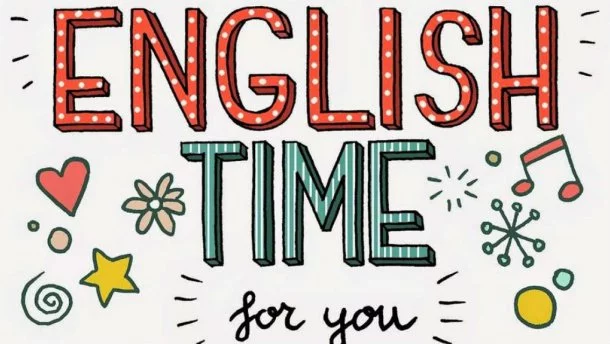 Проведені заходи:День української мови та писемності
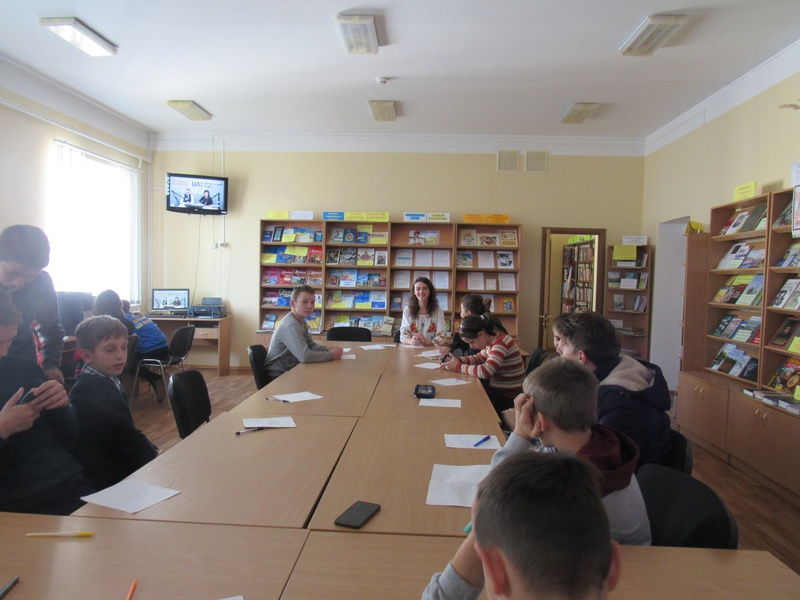 Олімпійський тиждень
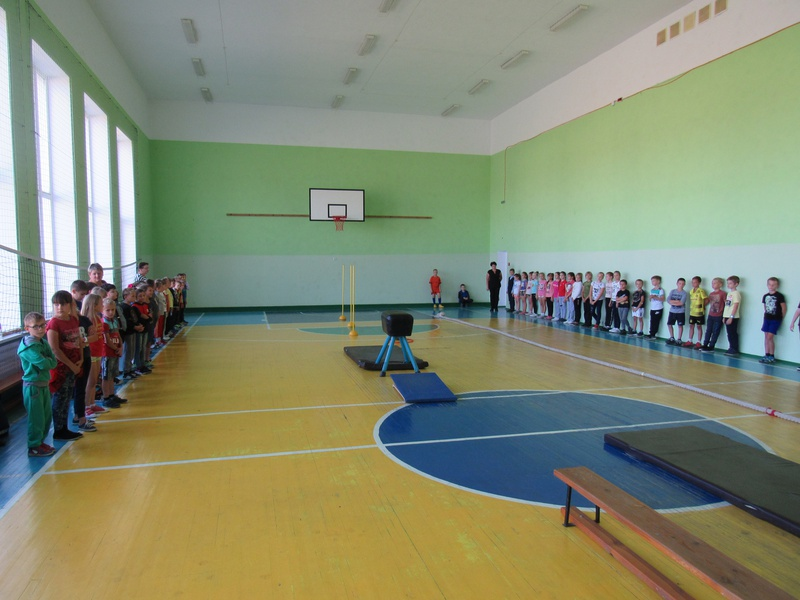 День позитивушепелюк а.сАндрієвська в.о
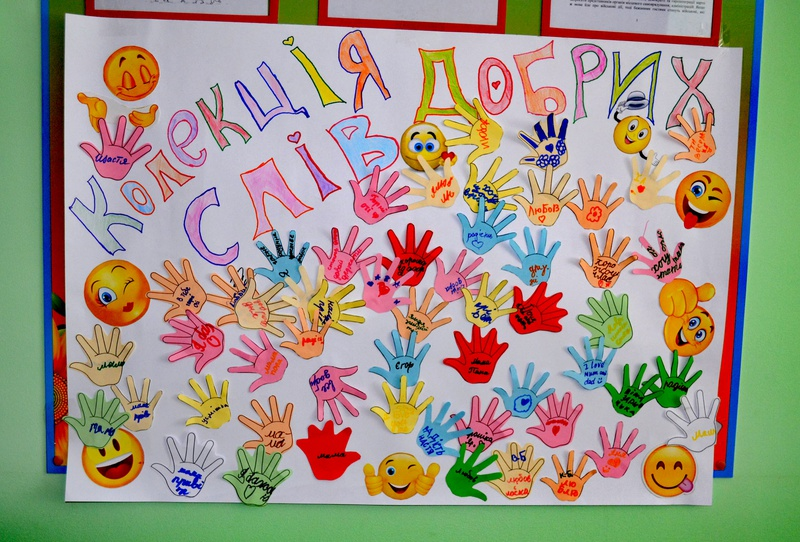 Акція «Ми за мир!»
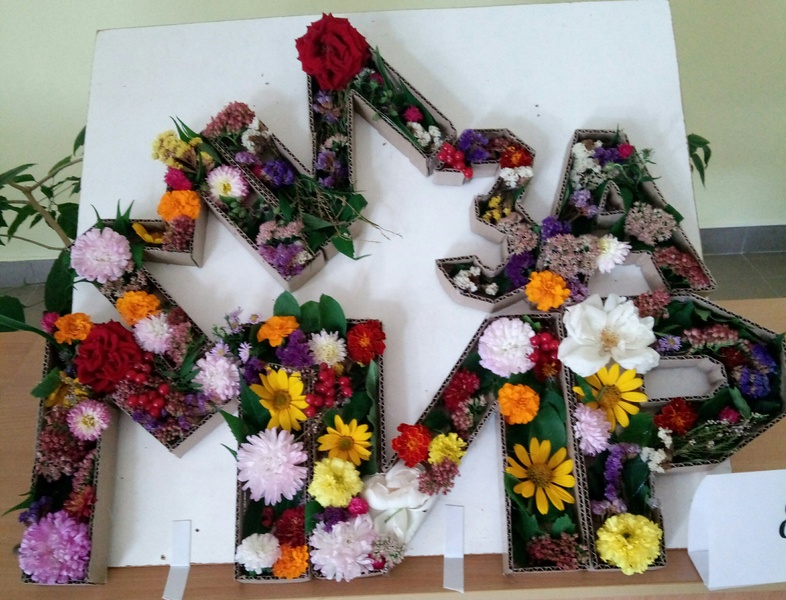 День козацтва
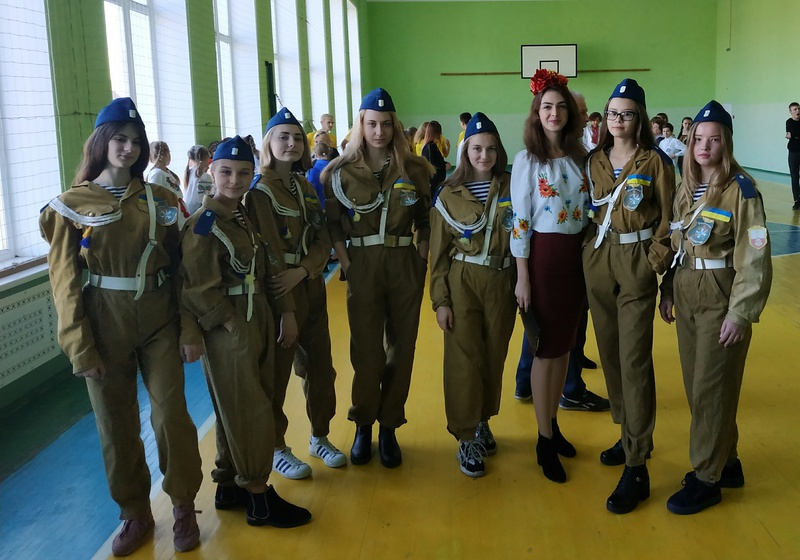 Благодійний шкільний ярмарок
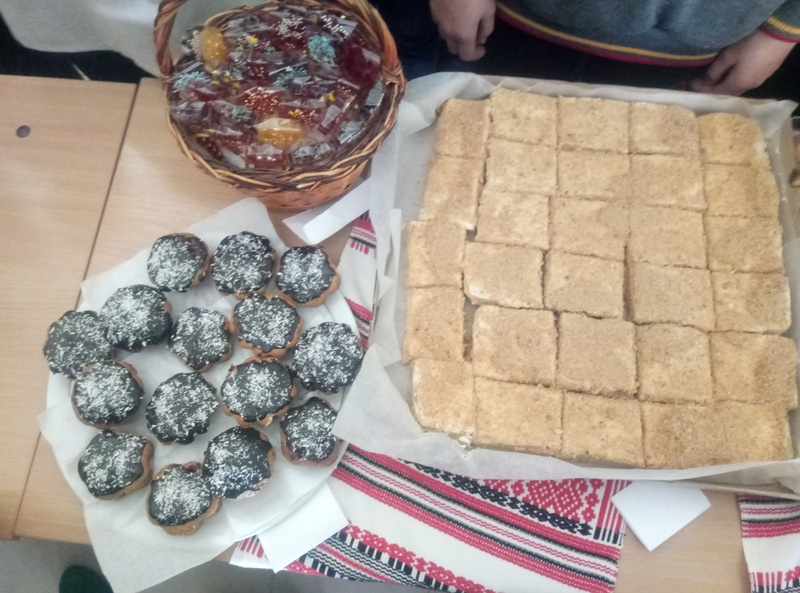 Свято нового року у старших школярів
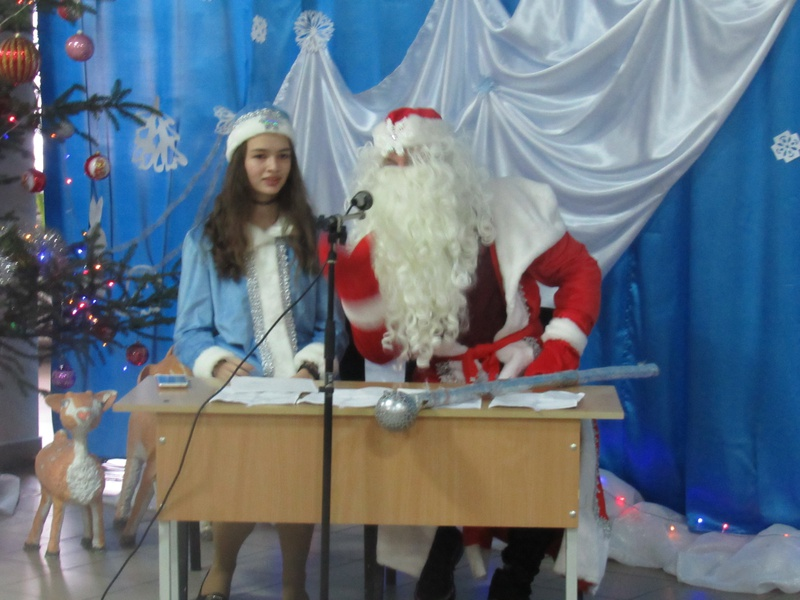 День соборності україни
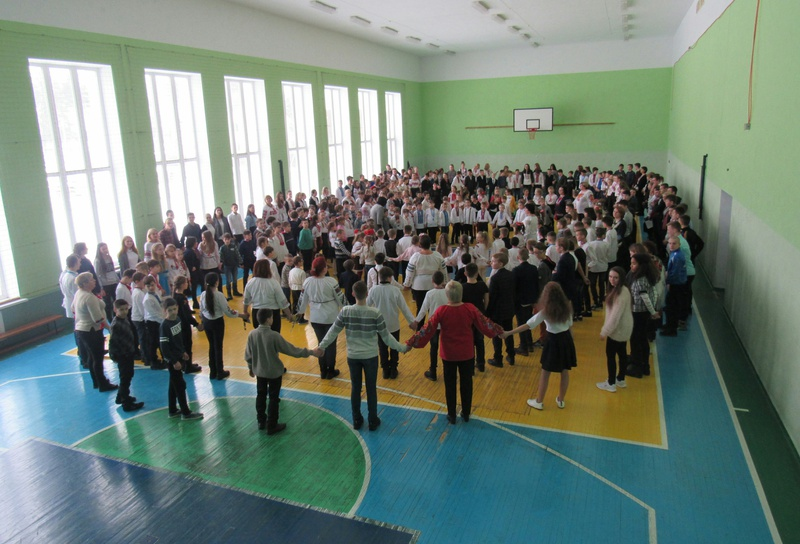 Лінійка присвячена Дню битви під крутами
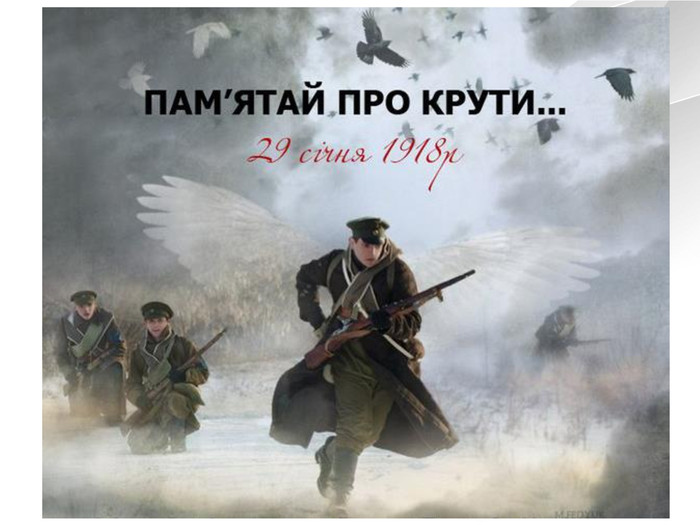